ГБОУ гимназия №24 имени И.А.Крылова Санкт-Петербурга,
 структурное подразделение ОДОД
Камень в городе: ознакомление дошкольников с минералами, использованными при строительстве Санкт-Петербурга
Составитель: Комягина М.М.


Санкт-Петербург
2023
МРАМОР
Камень прочен и упруг,
Строителям – надежный друг:
При отличной полировке, 
Нет прекрасней облицовки!
Полы, ступени, постаменты
Красивы станут и заметны.
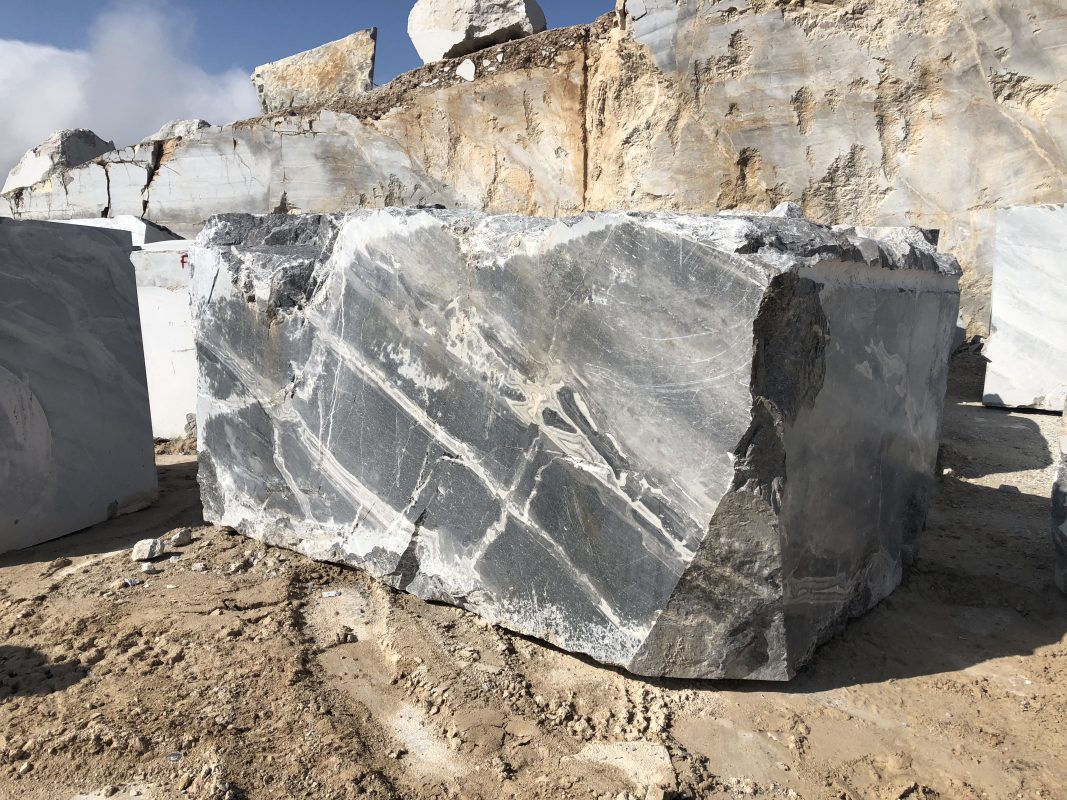 Историческая справка
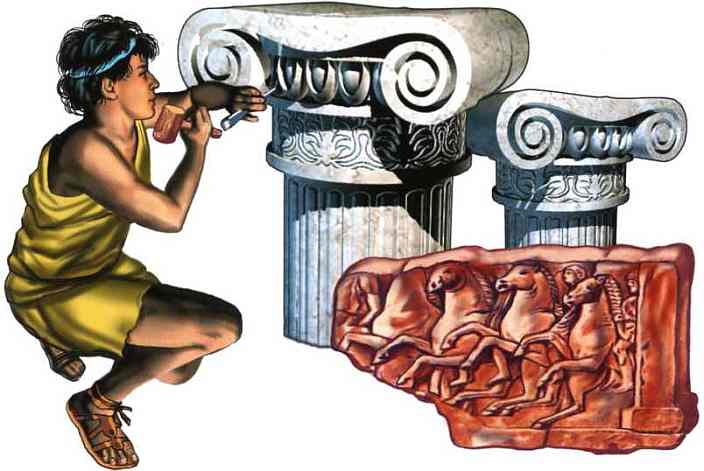 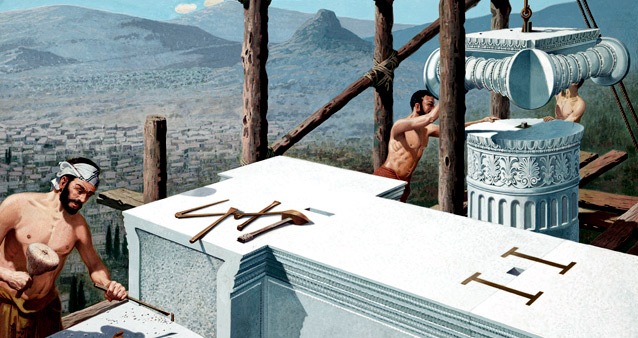 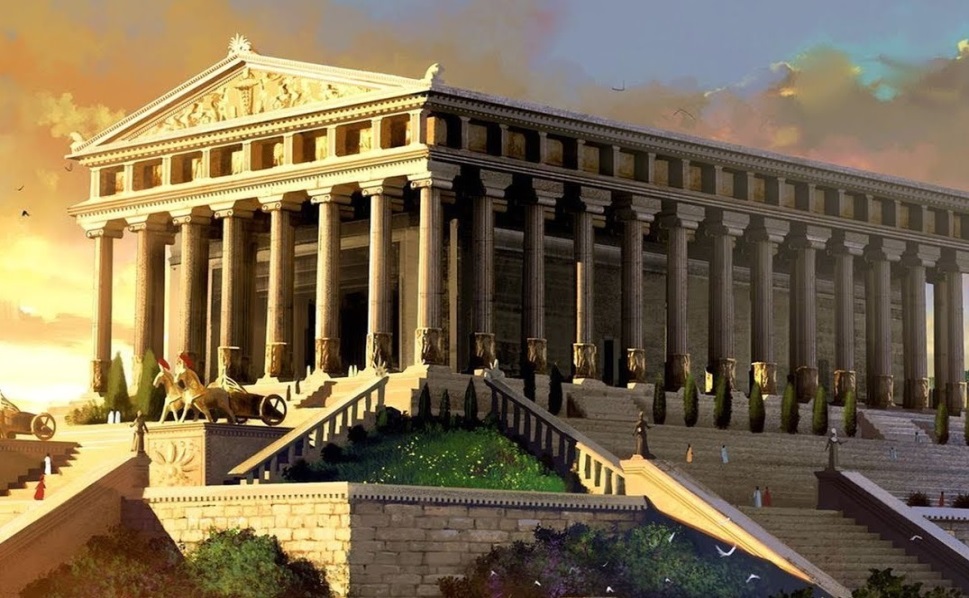 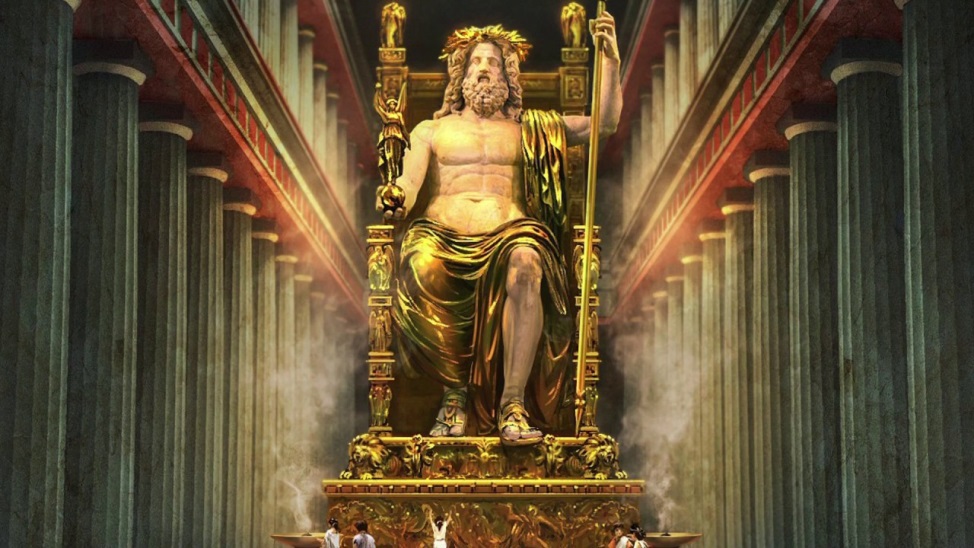 Разновидности мрамора
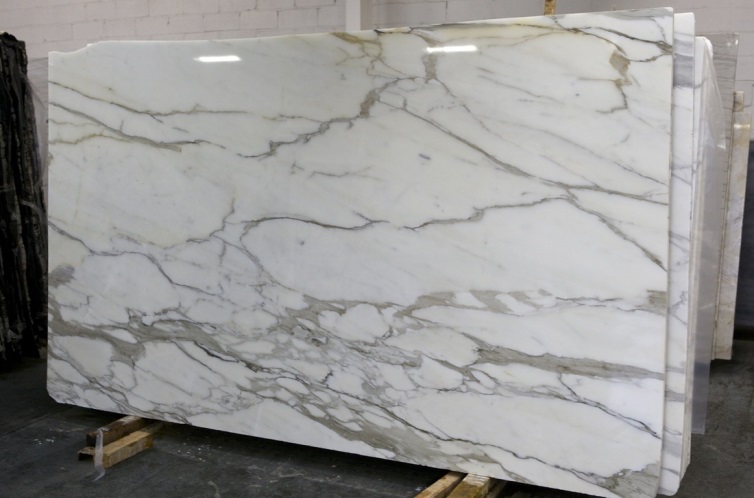 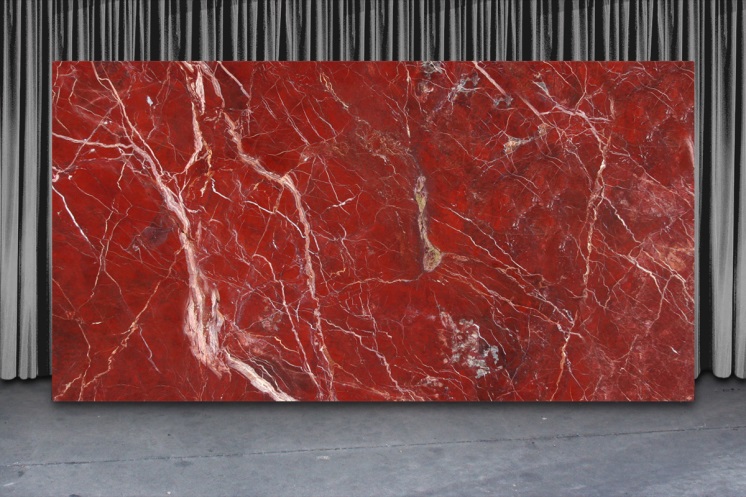 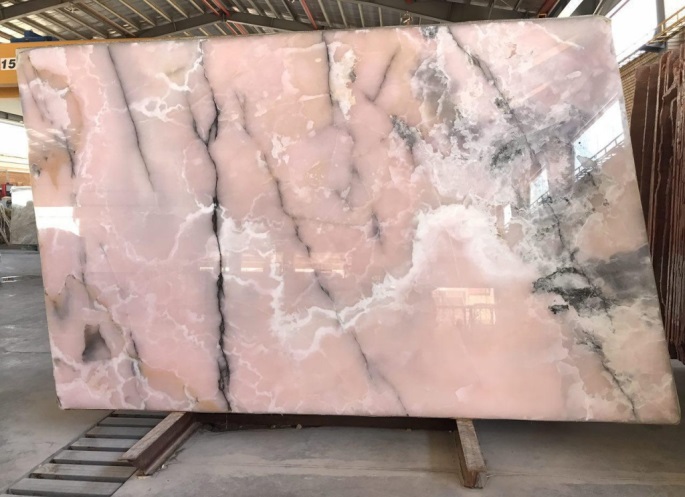 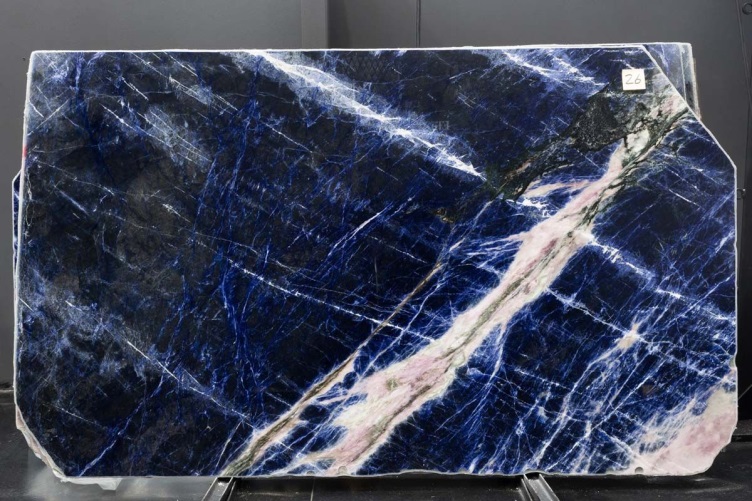 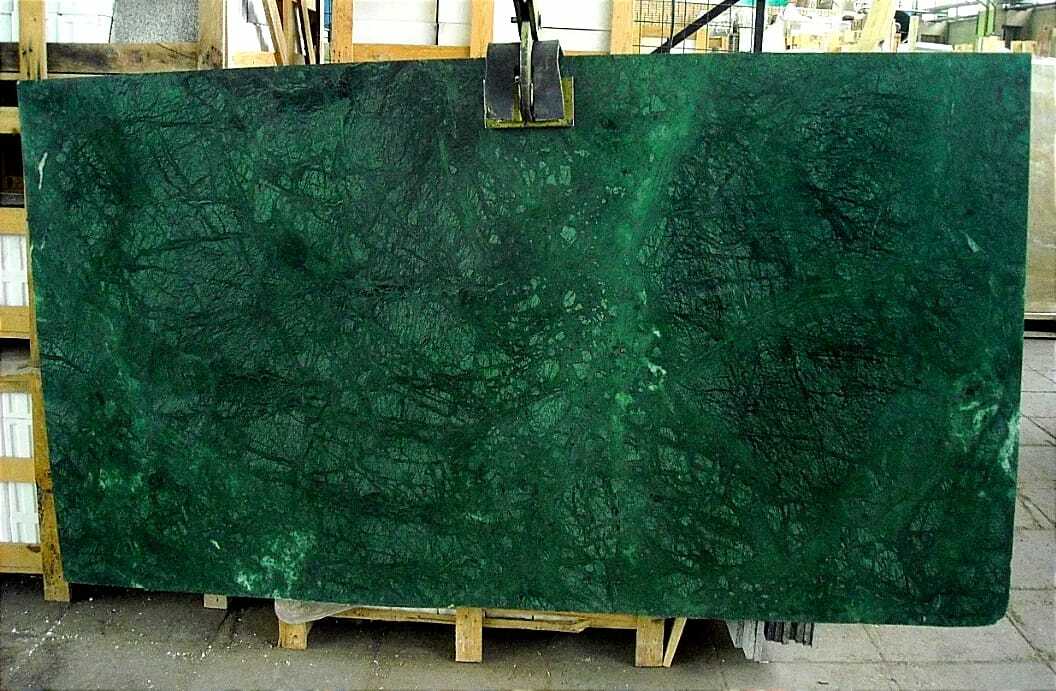 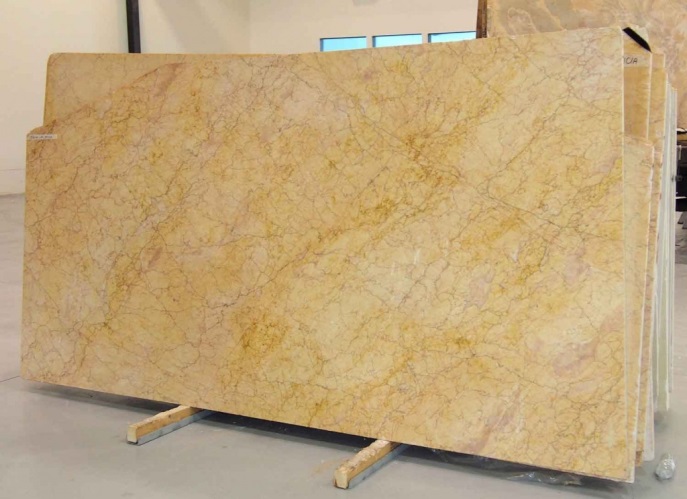 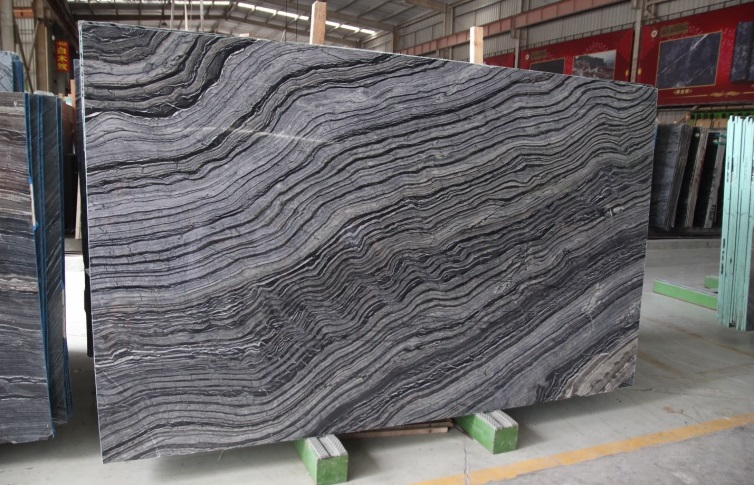 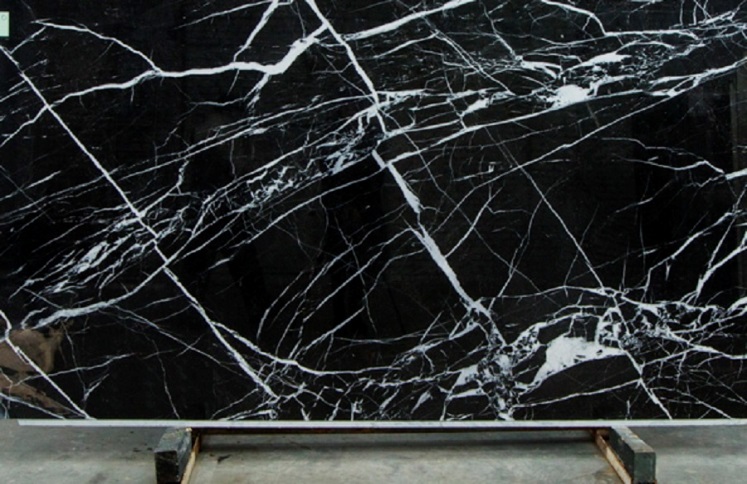 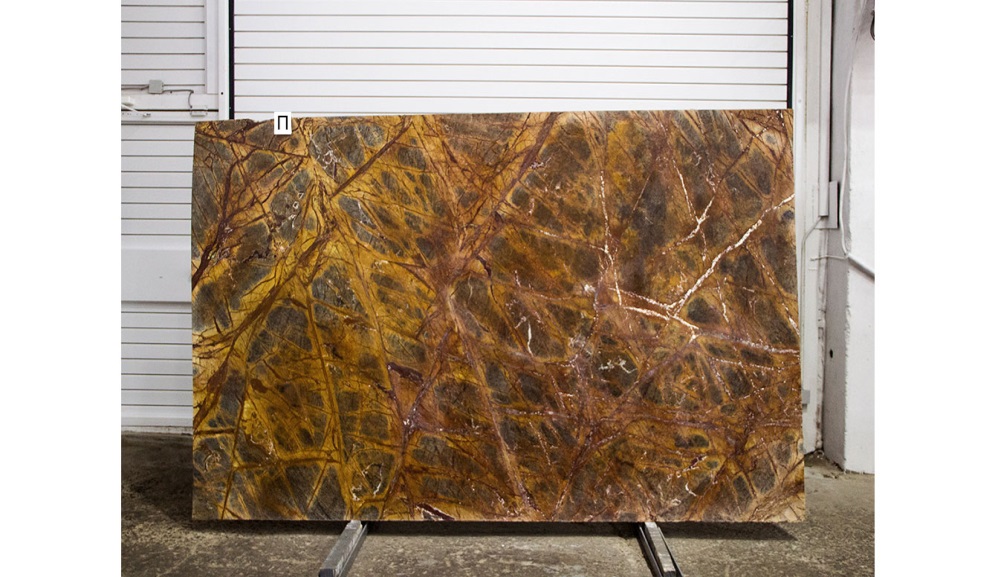 Способы добычи мрамора
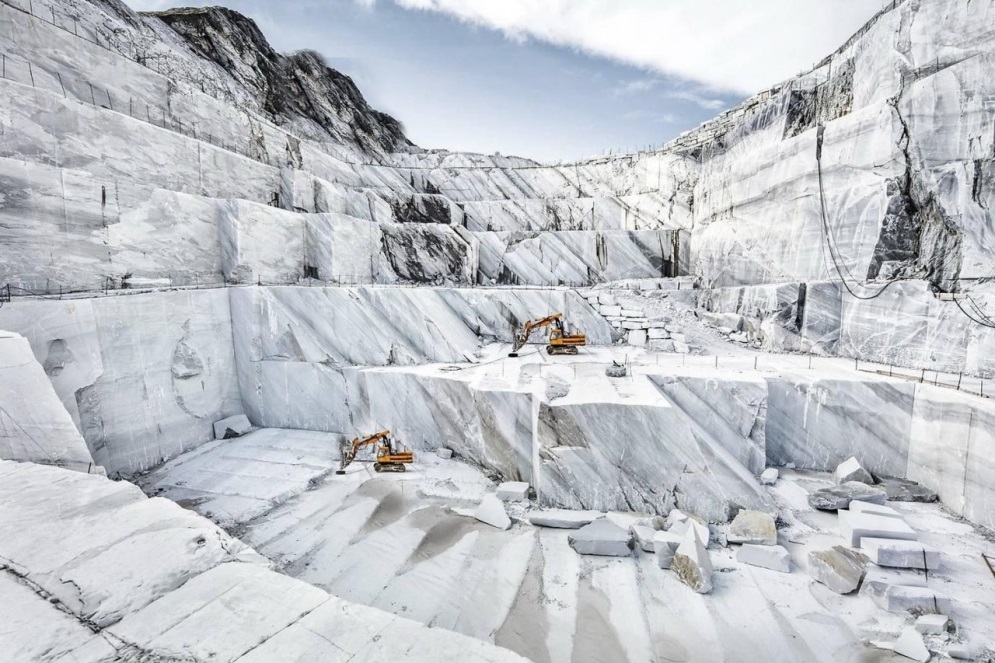 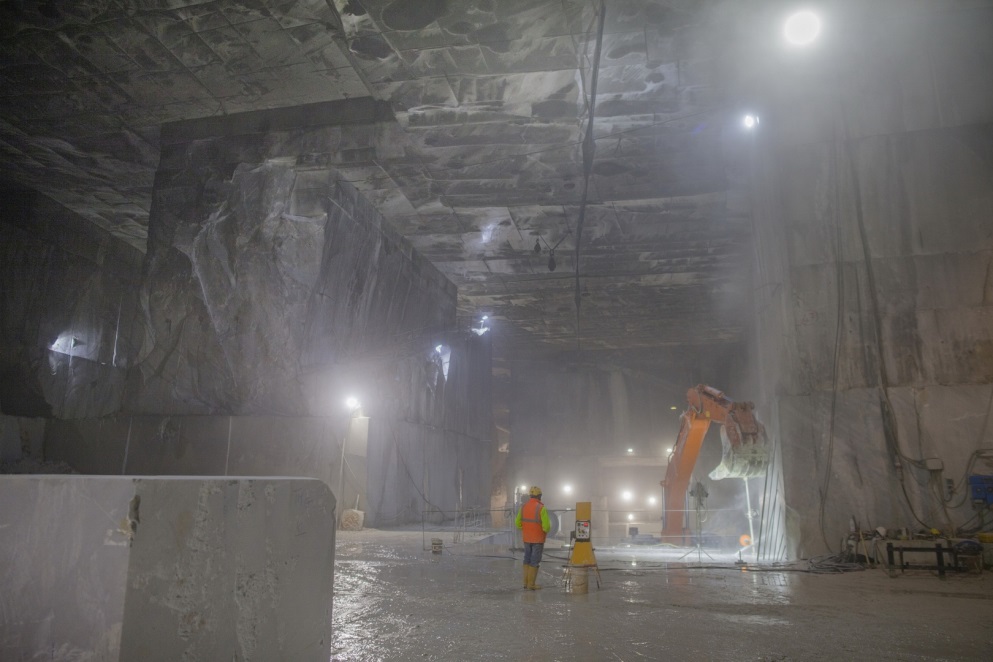 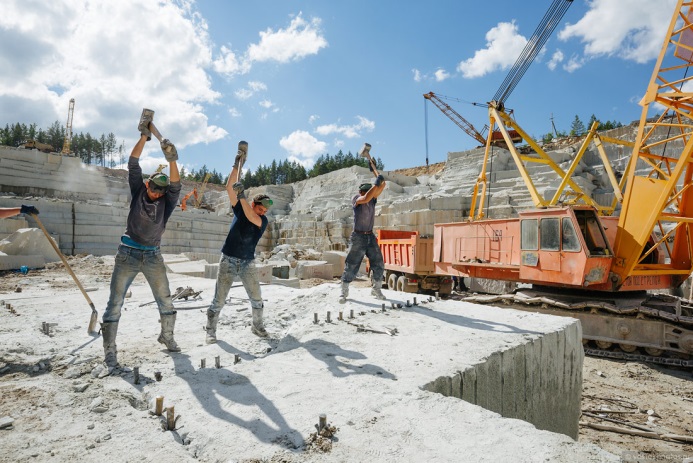 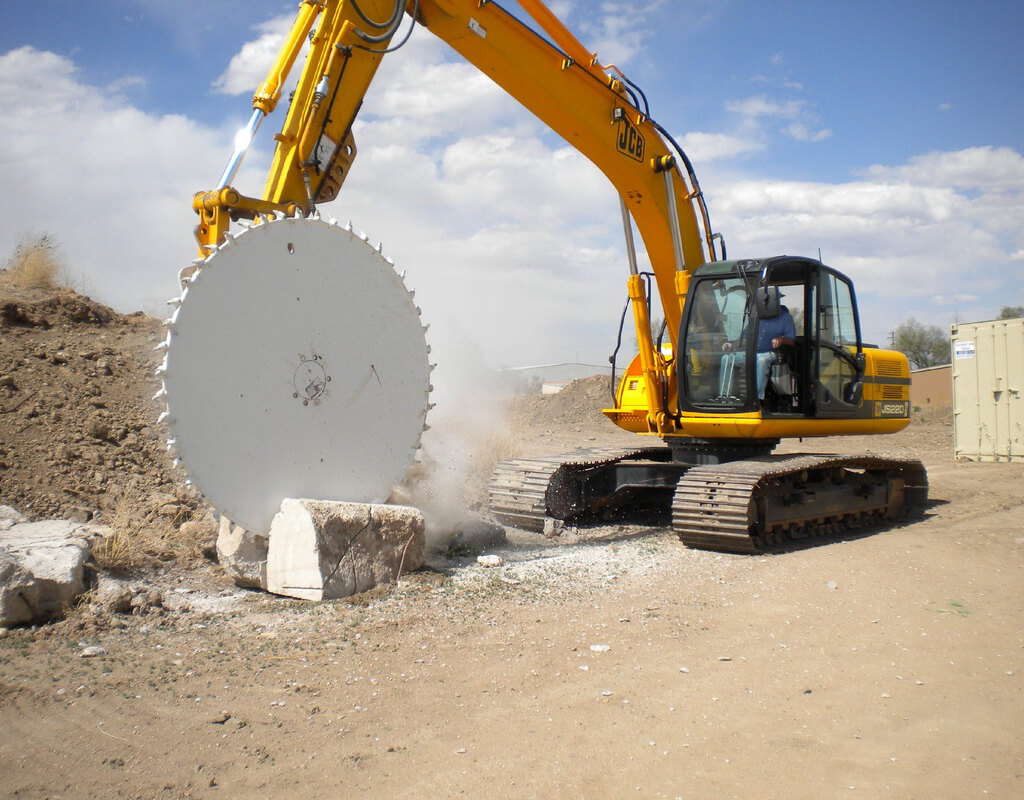 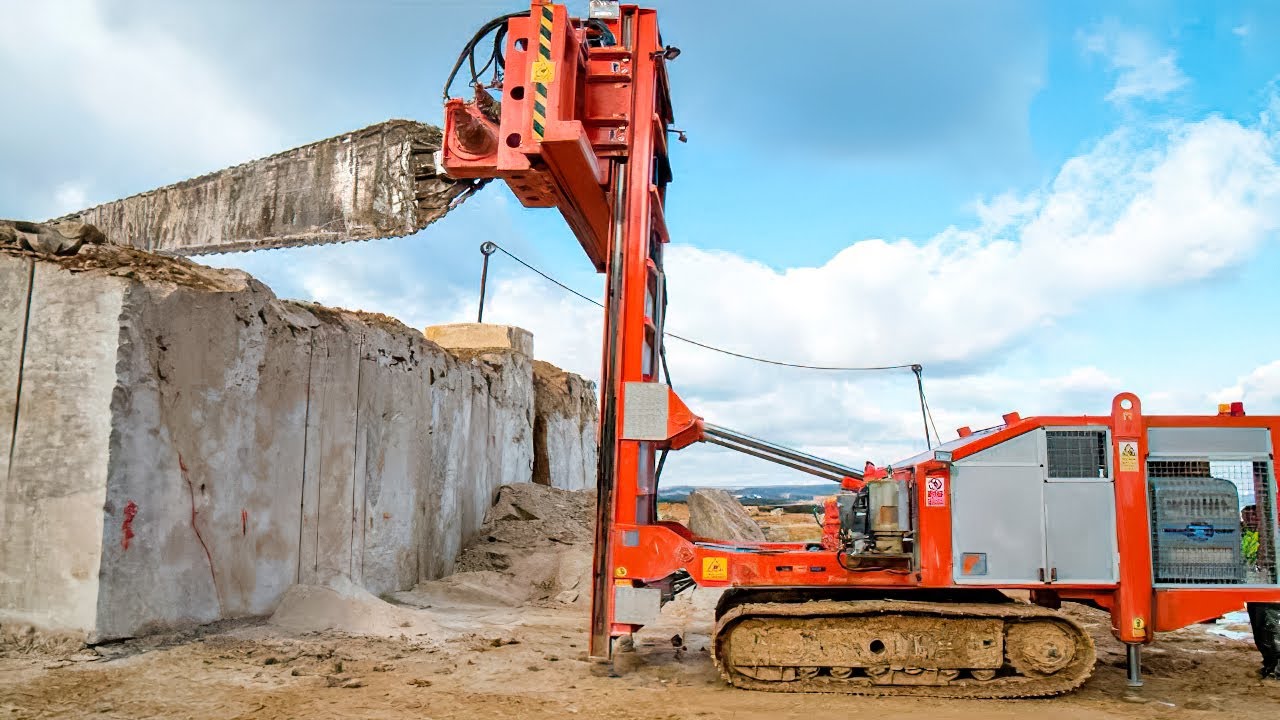 Рускеальский мраморный карьер
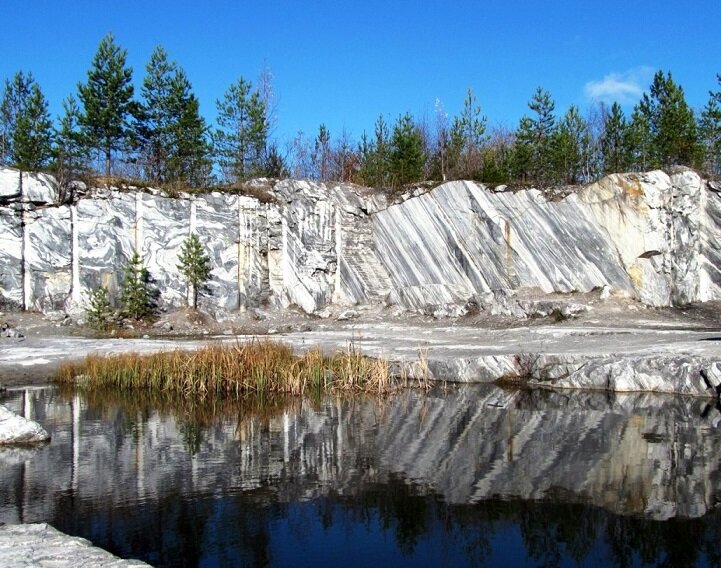 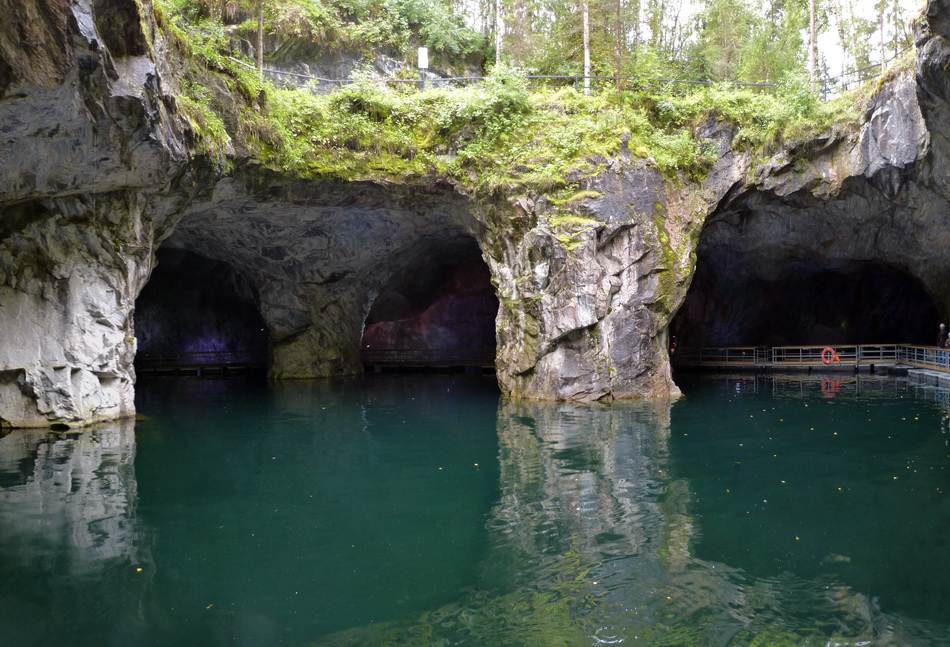 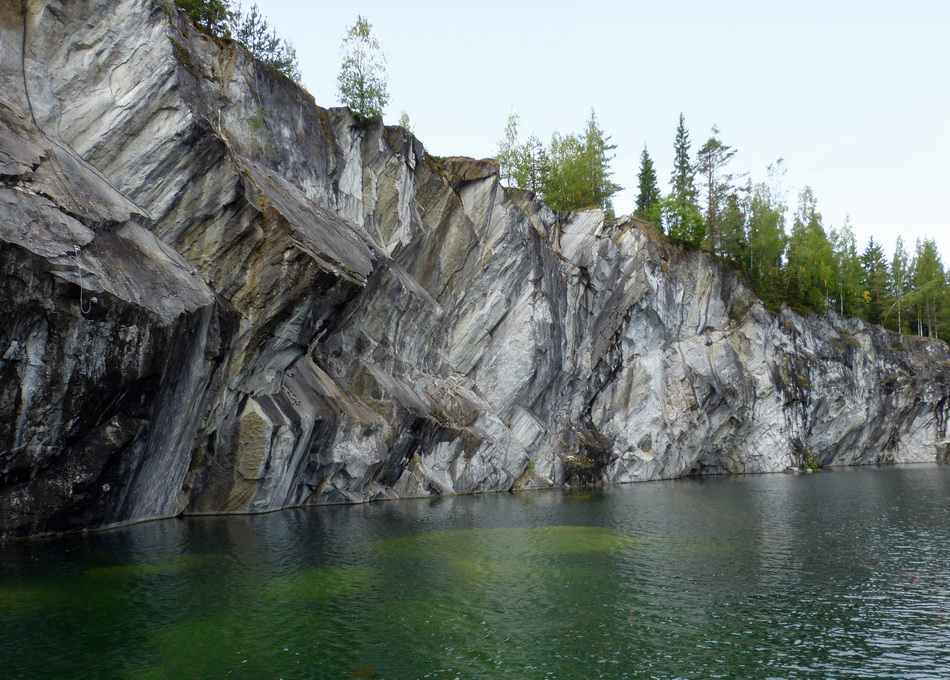 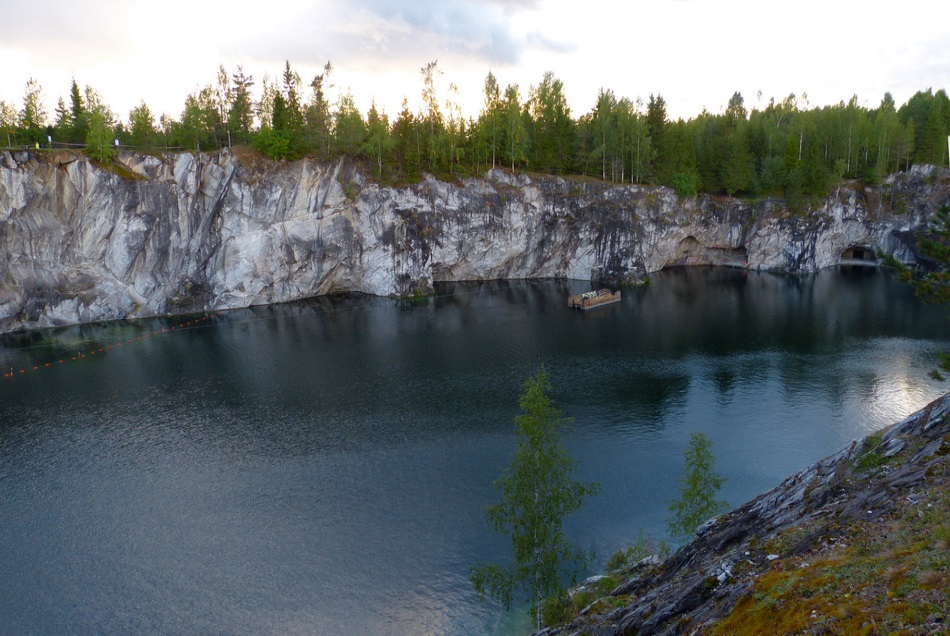 Рускеальский мрамор в Санкт-Петербурге:архитектор Ринальди
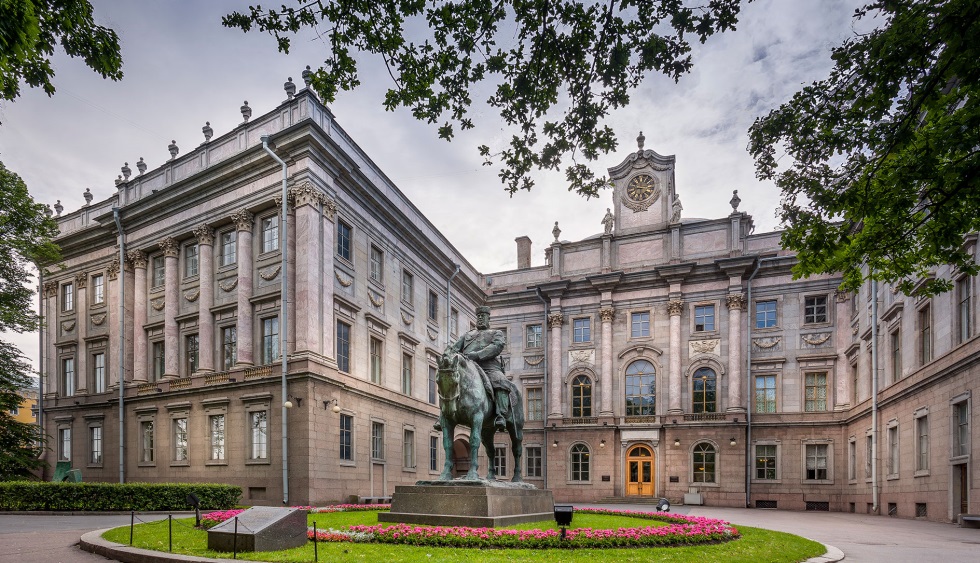 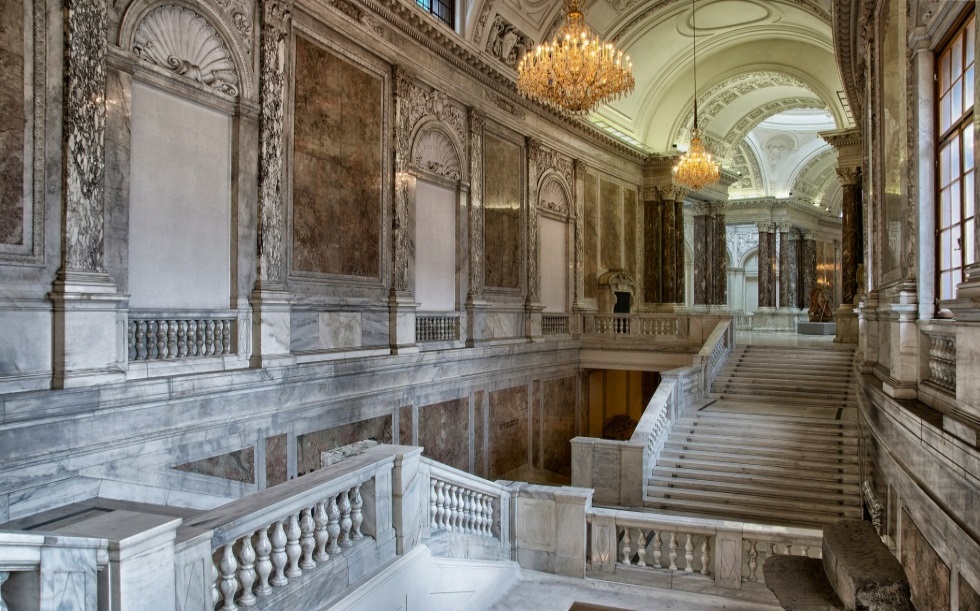 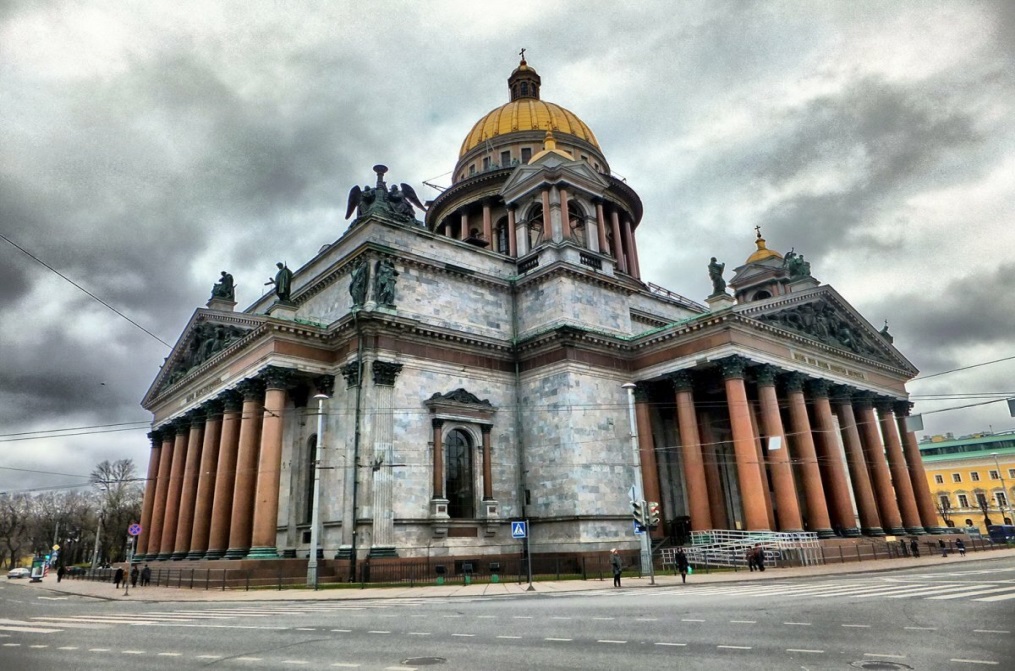 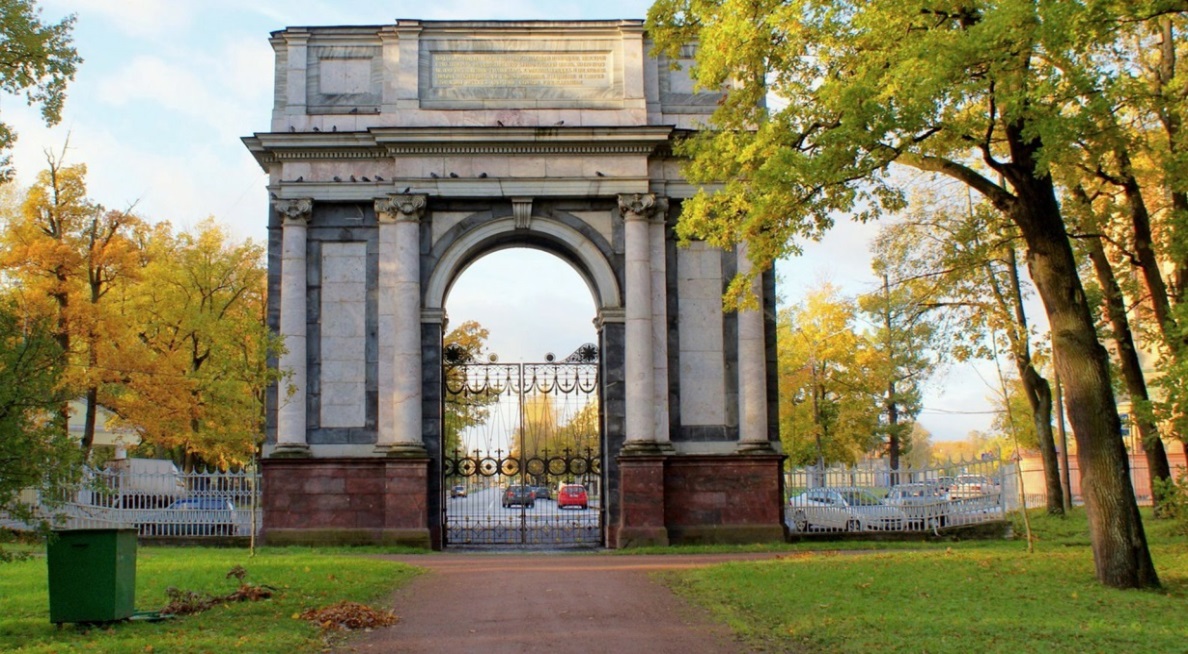 Рускеальский мрамор в Санкт-Петербурге: архитектор Бренна
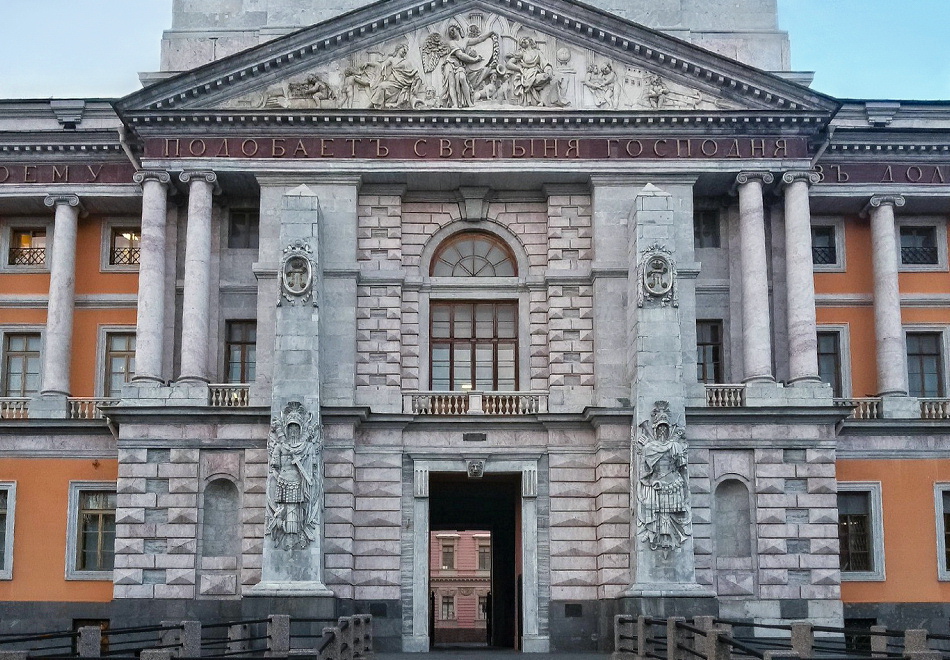 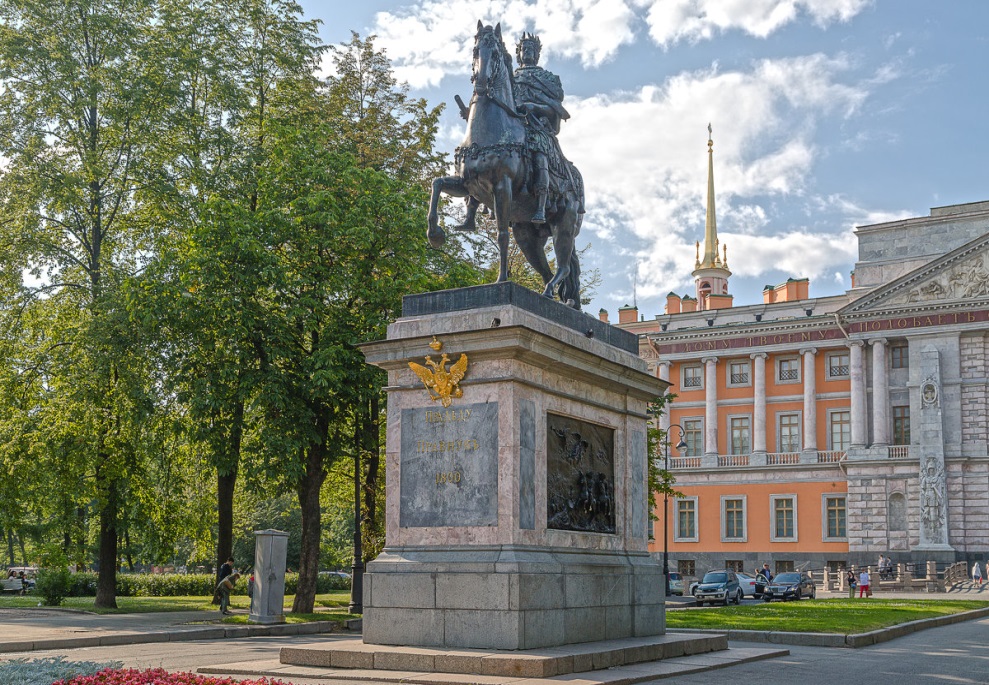 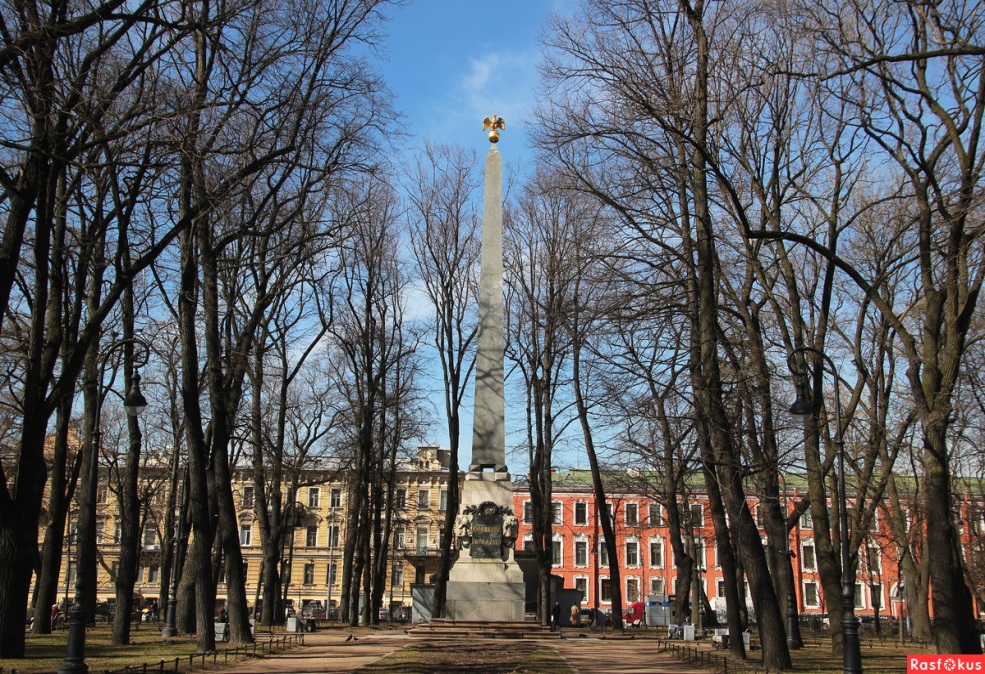 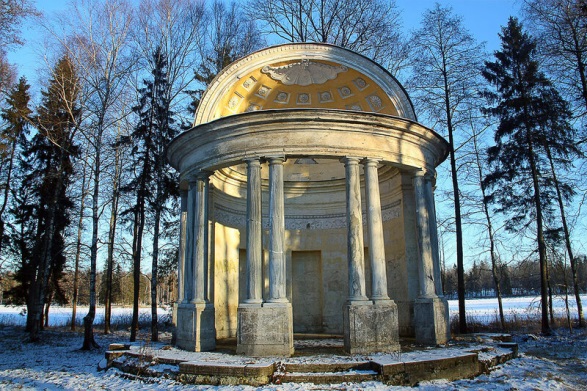 Рускеальский мрамор в метро
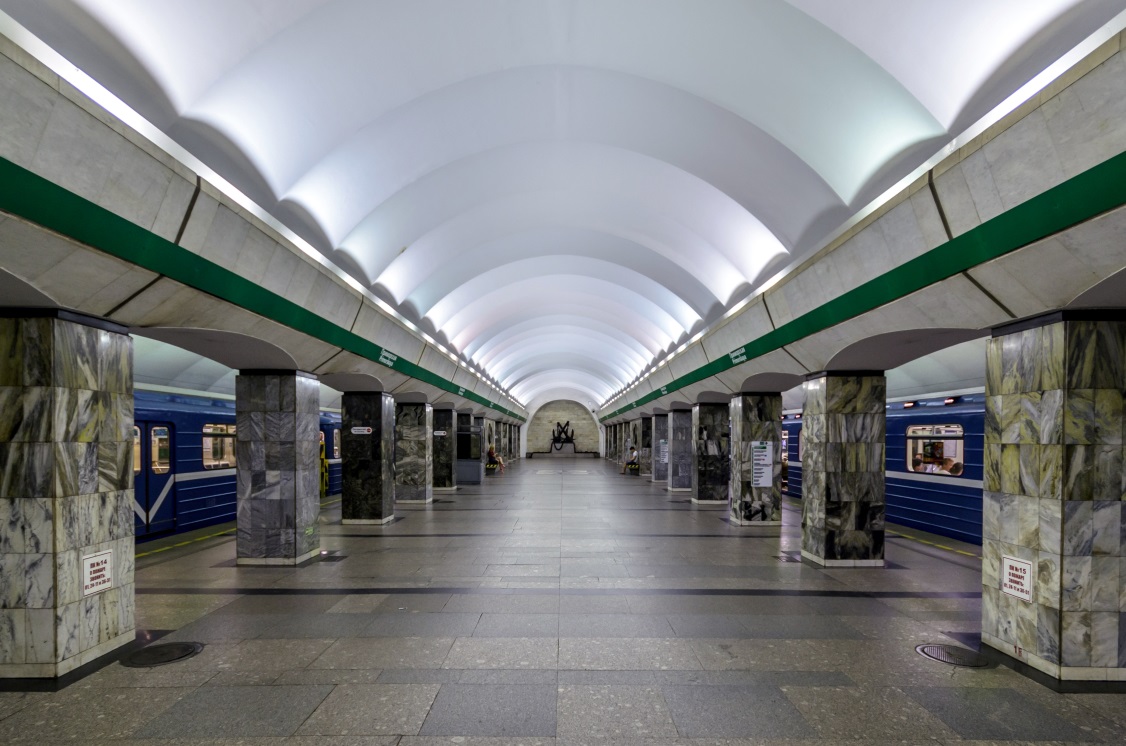 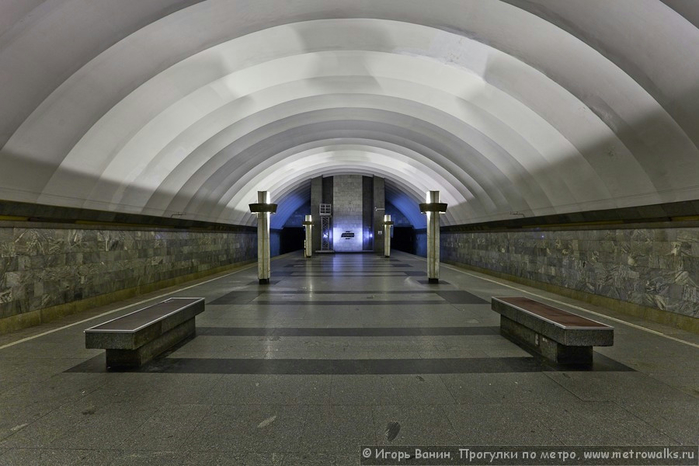 Где можно узнать, посмотреть и послушать?
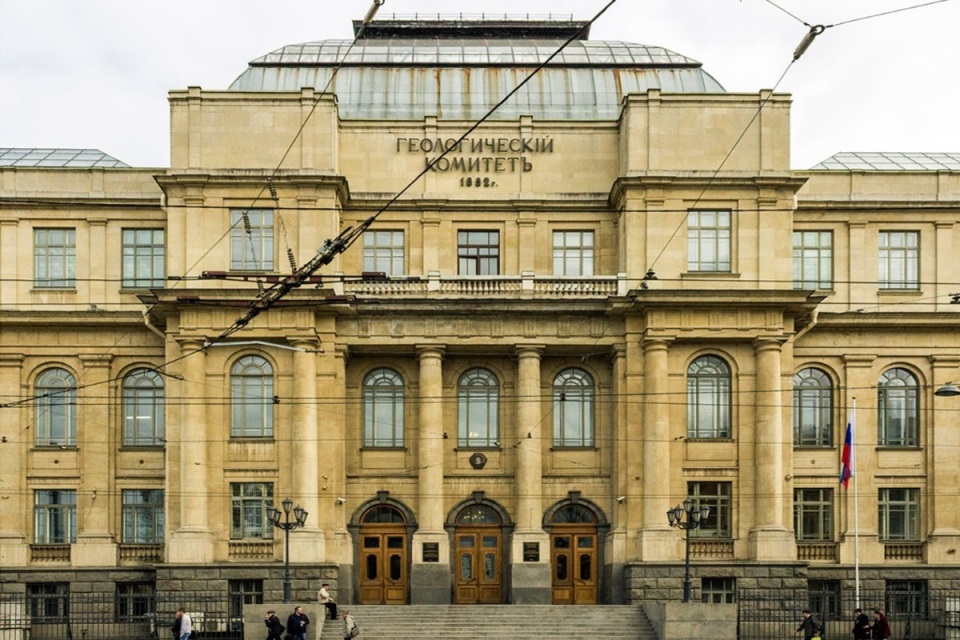 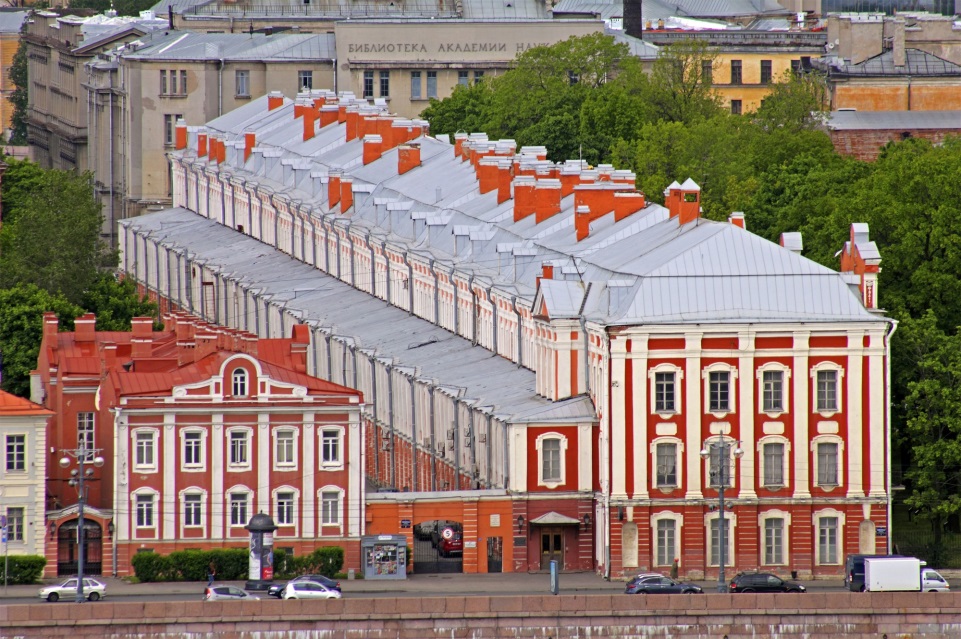 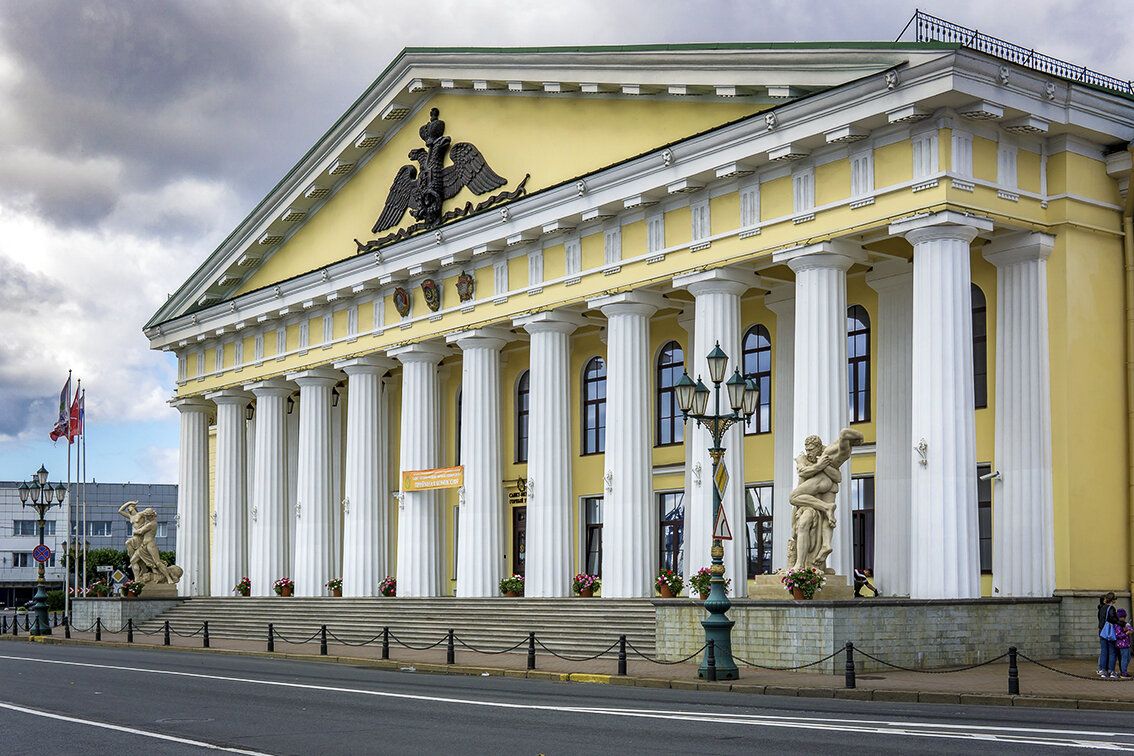 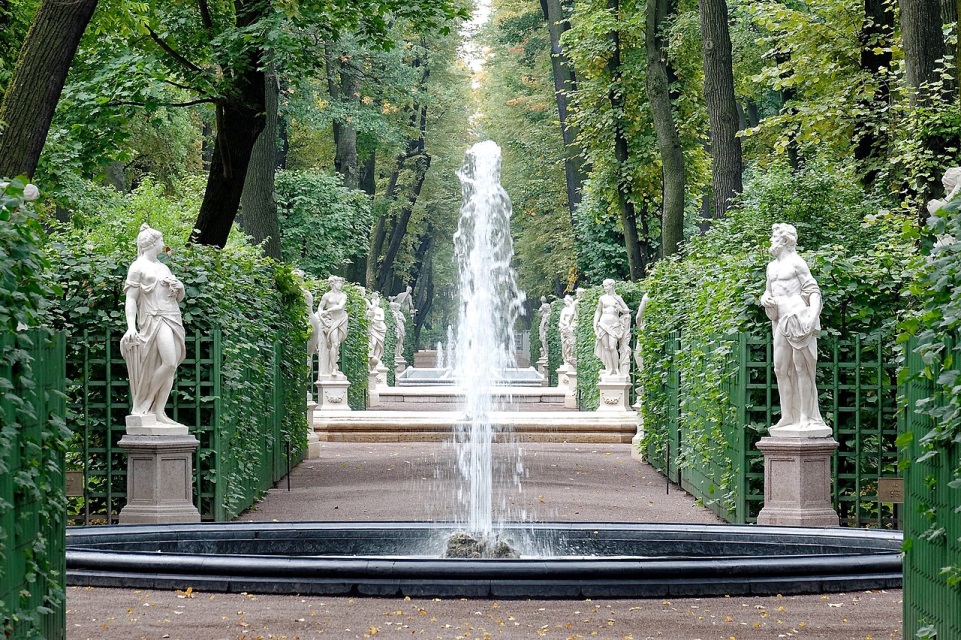 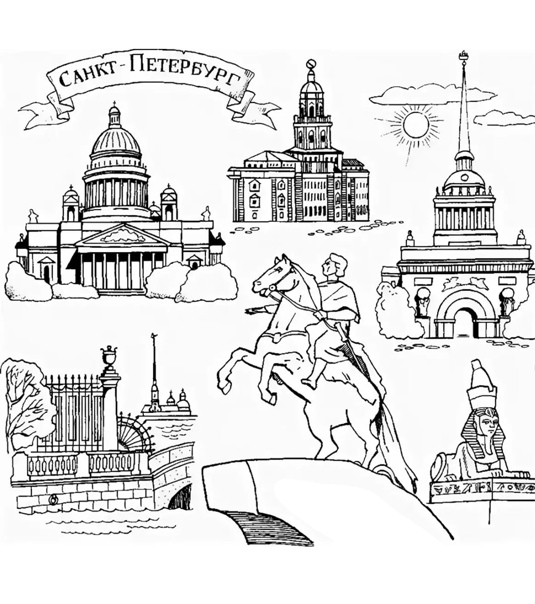